Simplifying Libraries
Alex Lent, Director, Millis Public Library
LibraryLink New Jersey, September 7, 2016
How we’ve made the Millis Library easier to use and run.
About Millis
A Standard Public Library
My hope is that in an hour, you’ll think that simplicity is a worthwhile pursuit
And that you’ll have some ideas you can bring back to your library to test out
Collections

Programming

Patron Service

Technology

Pre-webinar questions
Collections

Programming

Patron Service

Technology

Pre-webinar questions
Collections

Programming

Patron Service

Technology

Pre-webinar questions
Collections

Programming

Patron Service

Technology

Pre-webinar questions
Collections

Programming

Patron Service

Technology

Pre-webinar questions
Collections

Programming

Patron Service

Technology

Pre-webinar questions
But first: what I’m not talking about
I’m not talking about minimalism
Implies that simplicity is an intrinsic good
I think simplicity is an instrumental good
I’m not talking about reducing services
Keeping your library simple could make it possible to offer additional services
I’m talking about making the library as easy to use and run as possible
If you make your library easy to use, people will be more likely to use it
Everything should be made as simple as possible, but no simpler.
Albert Einstein
Simplicity is making the journey of this life with just baggage enough.
Charles Dudley Warner
Collections
Reference
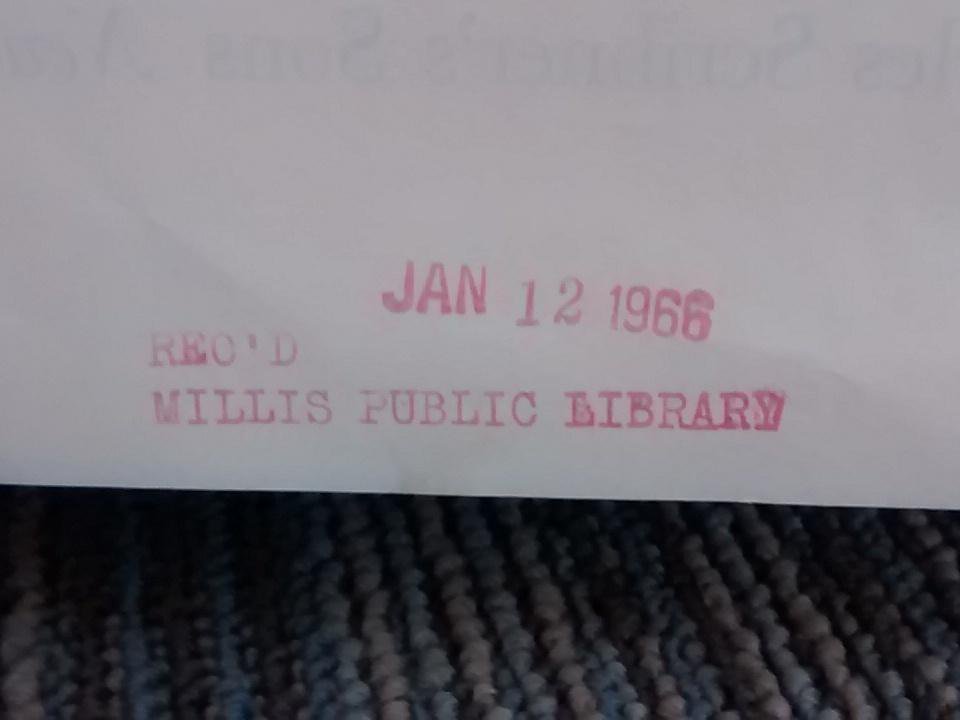 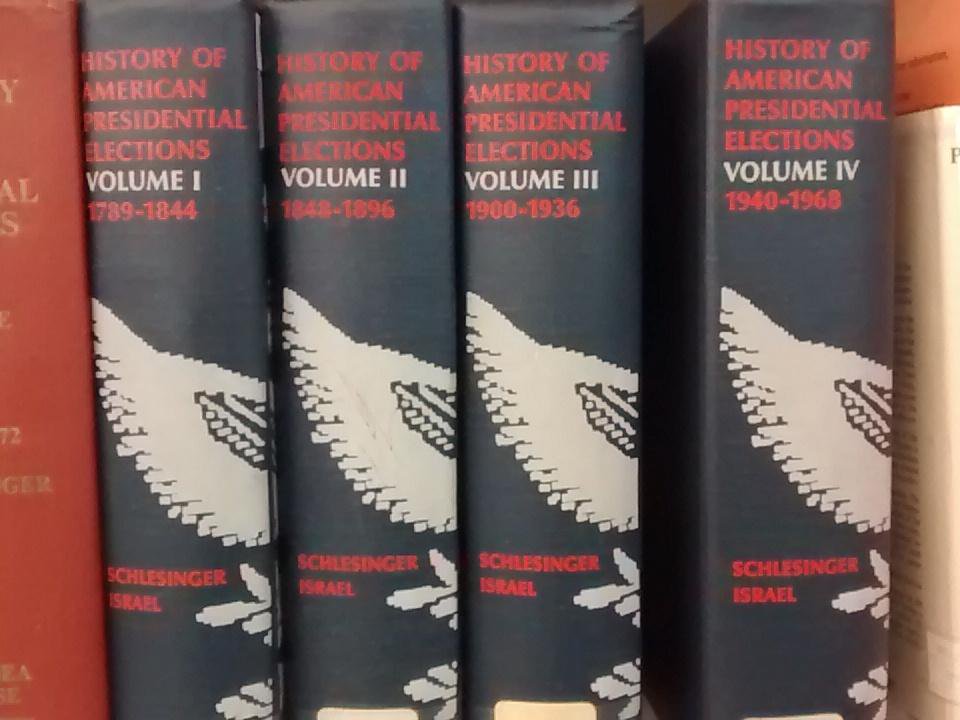 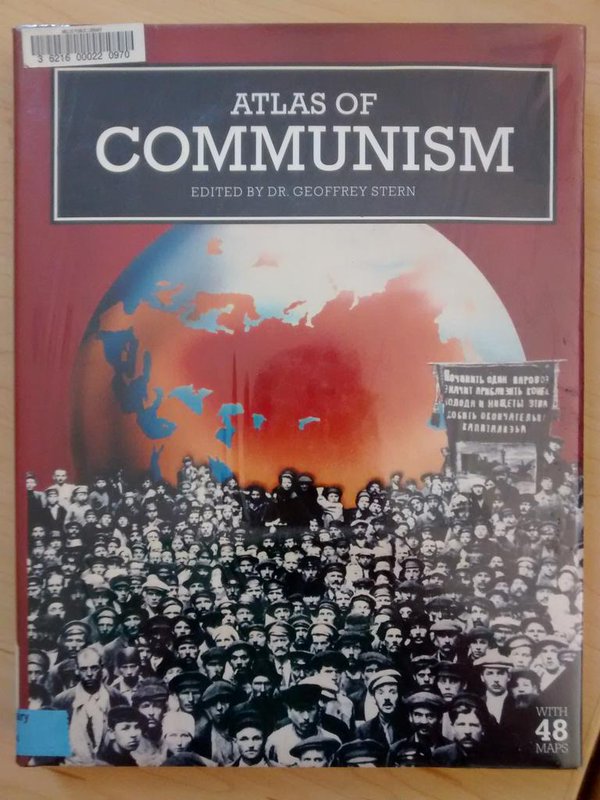 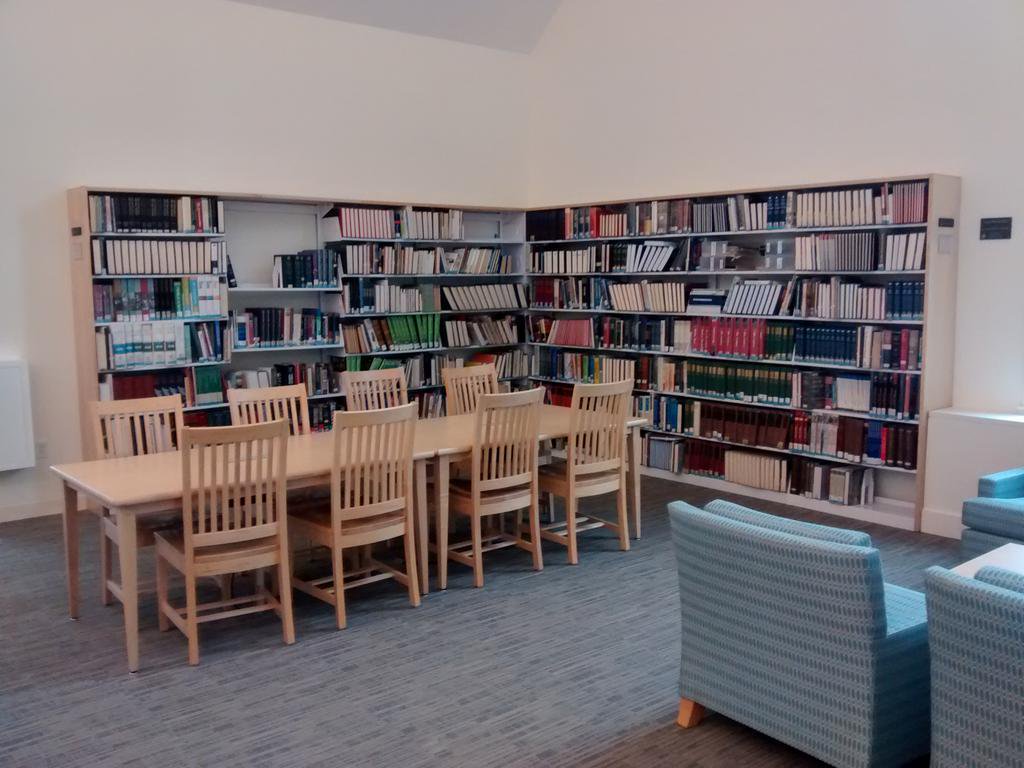 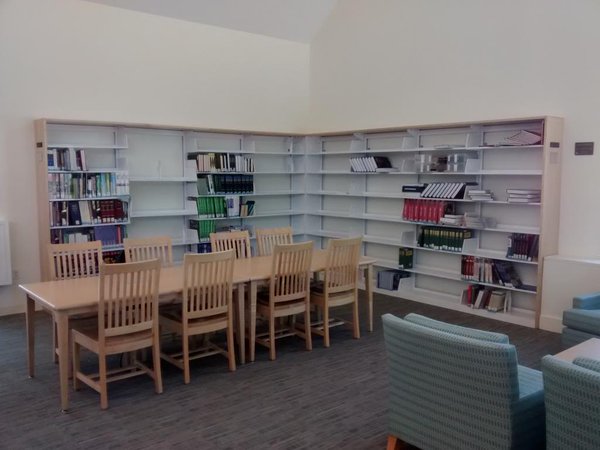 Surviving reference materials were added to the regular circulating collection.
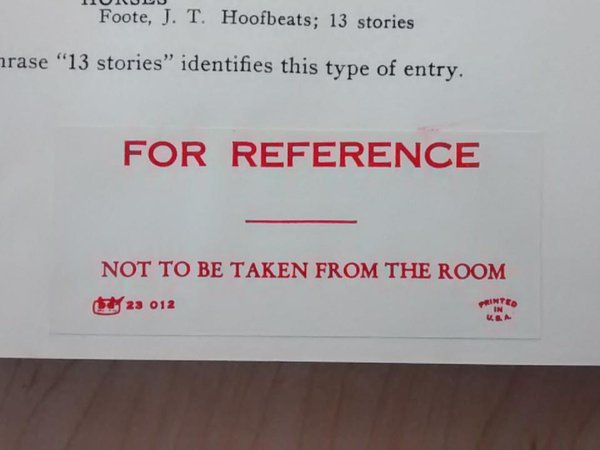 We decided to review all of our loan rules.
We realized we didn’t need most of them.
So we got rid of them.
And now we only have one loan rule.
Everything circulates for 2 weeks. Fines are $.10/day. Max fine per item is $5.
People love it.
“Excellent changes.”


“Smart move.”


“That’s awesome.”


“That’s so much easier, especially if you have kids.”


“Oh, that’s easy!”


“That is so much better.”


“I hadn’t been to the library for a while and I love the new lending policies.”
Circulation is up by 15%.
Magazine circulation is up by 45%.
New DVD circulation has doubled.
Fine collection has increased by 33%.
This was the first major simplification project and it was a success.
We just integrated paperback into fiction. Initial feedback has been positive.
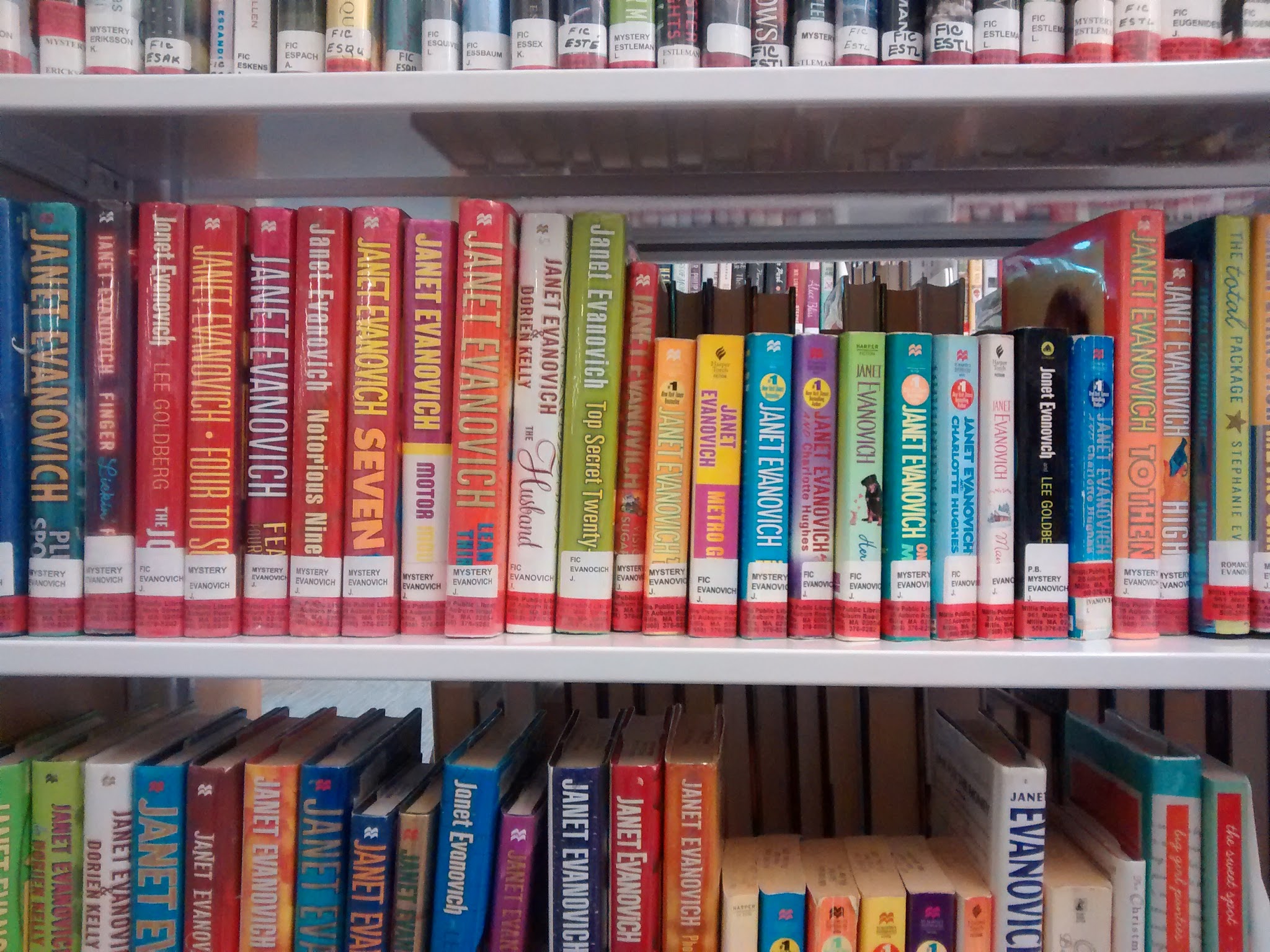 We’re exploring moving away from DDC.
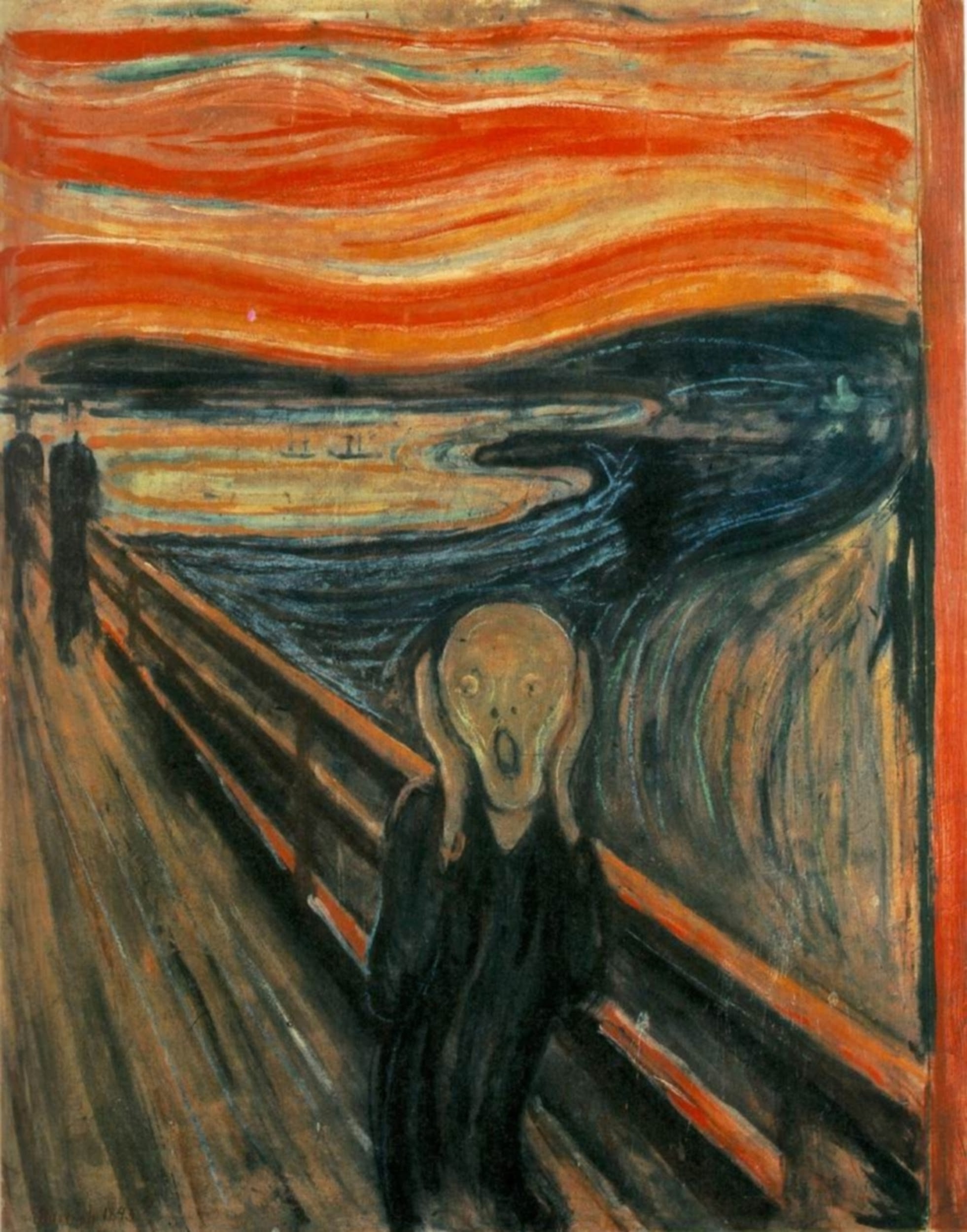 Programming
I now spend three months planning and scheduling 12 months of programs.
Upside: no major program planning or scheduling during the bulk of the year
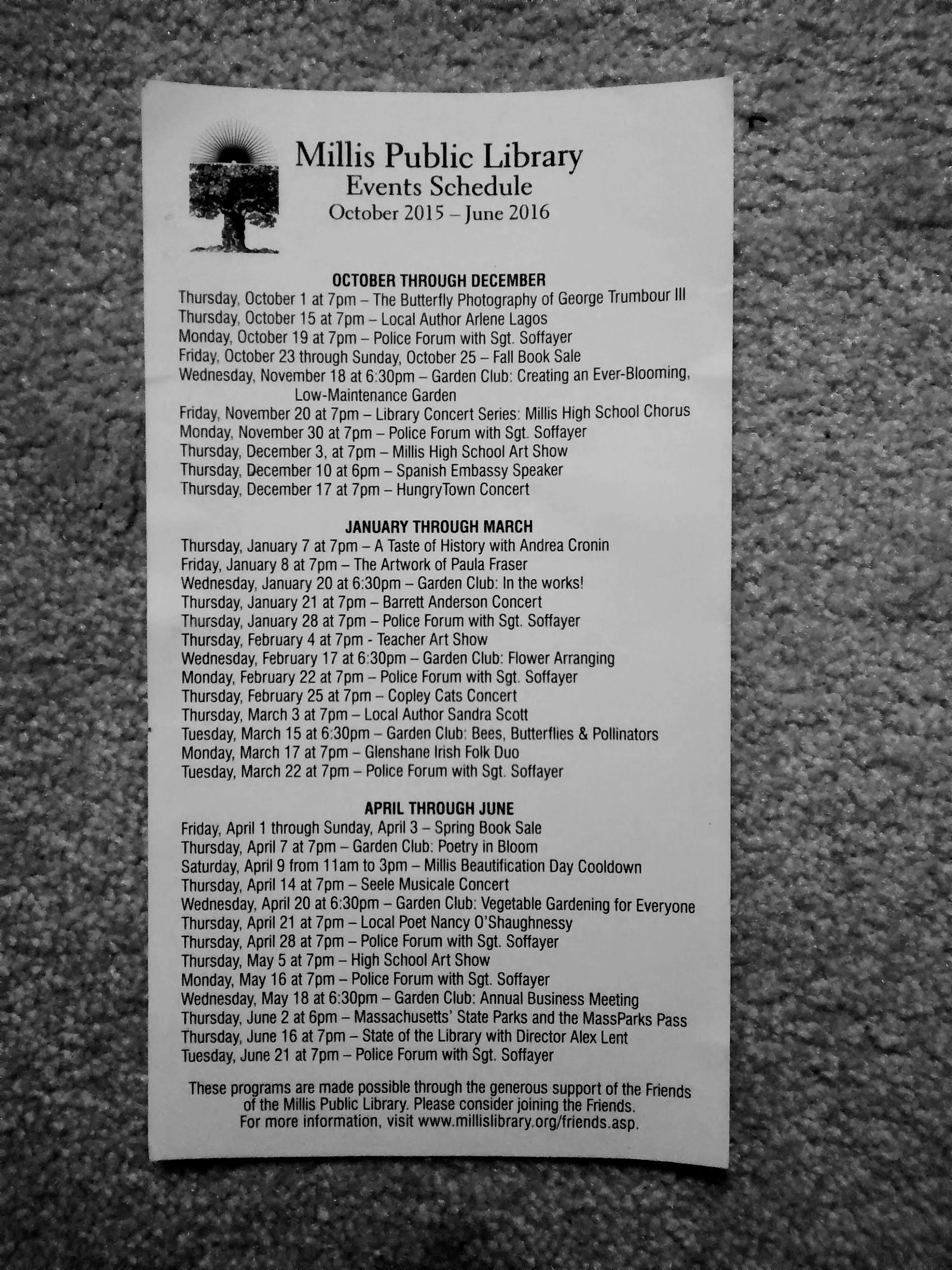 Program attendance increased by 60%.
Adult attendance more than doubled.
Almost everything is part of a series.
We can curate our events.
We can find and fill gaps in the schedule.
When a topic arises in the middle of the year, we can jump on it - no other program scheduling can get in the way.
All library room reservations are scheduled up to 12 months in advance.
Public use of library meeting spaces went up by 450%
We have months and months to do PR.
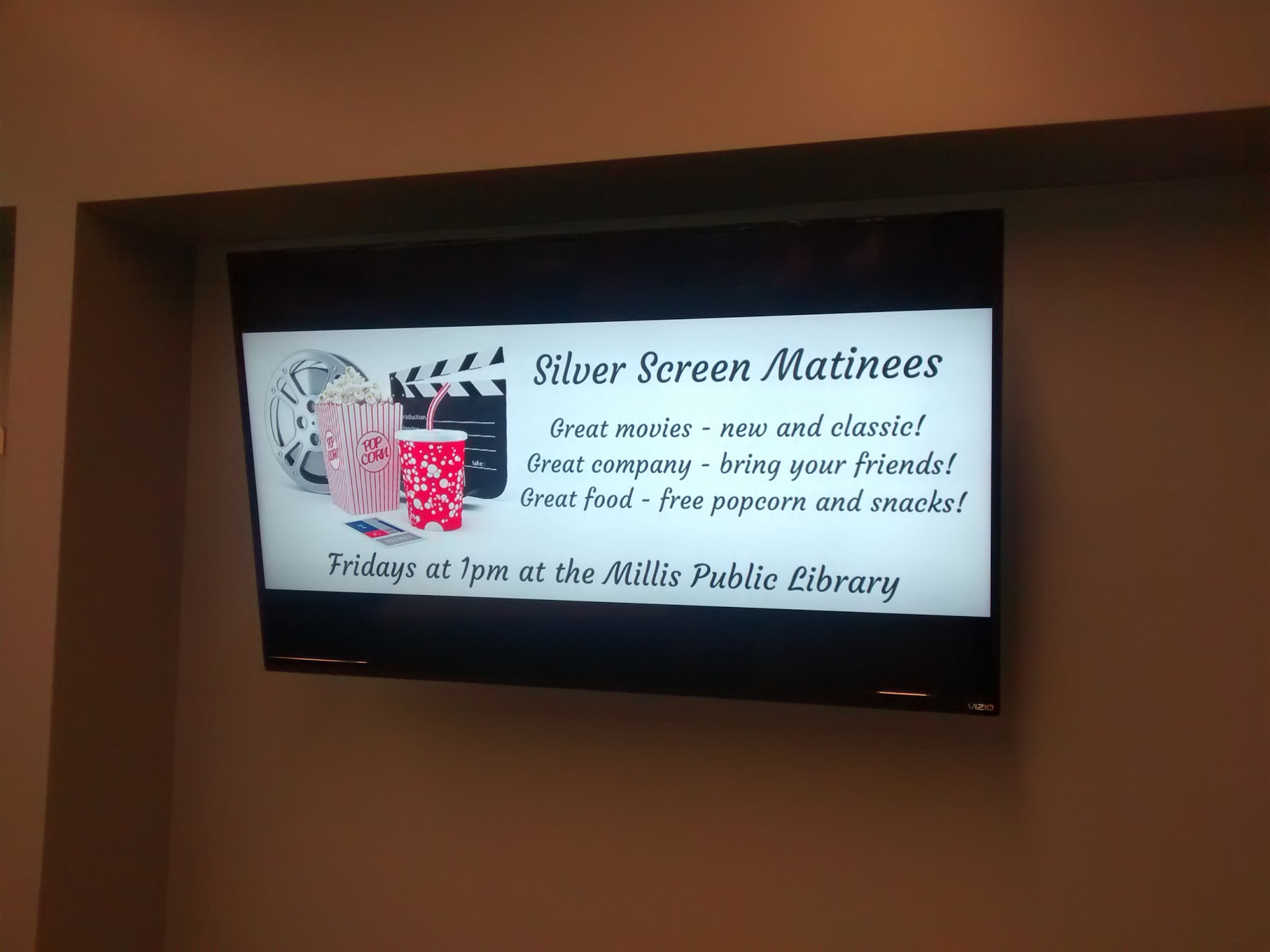 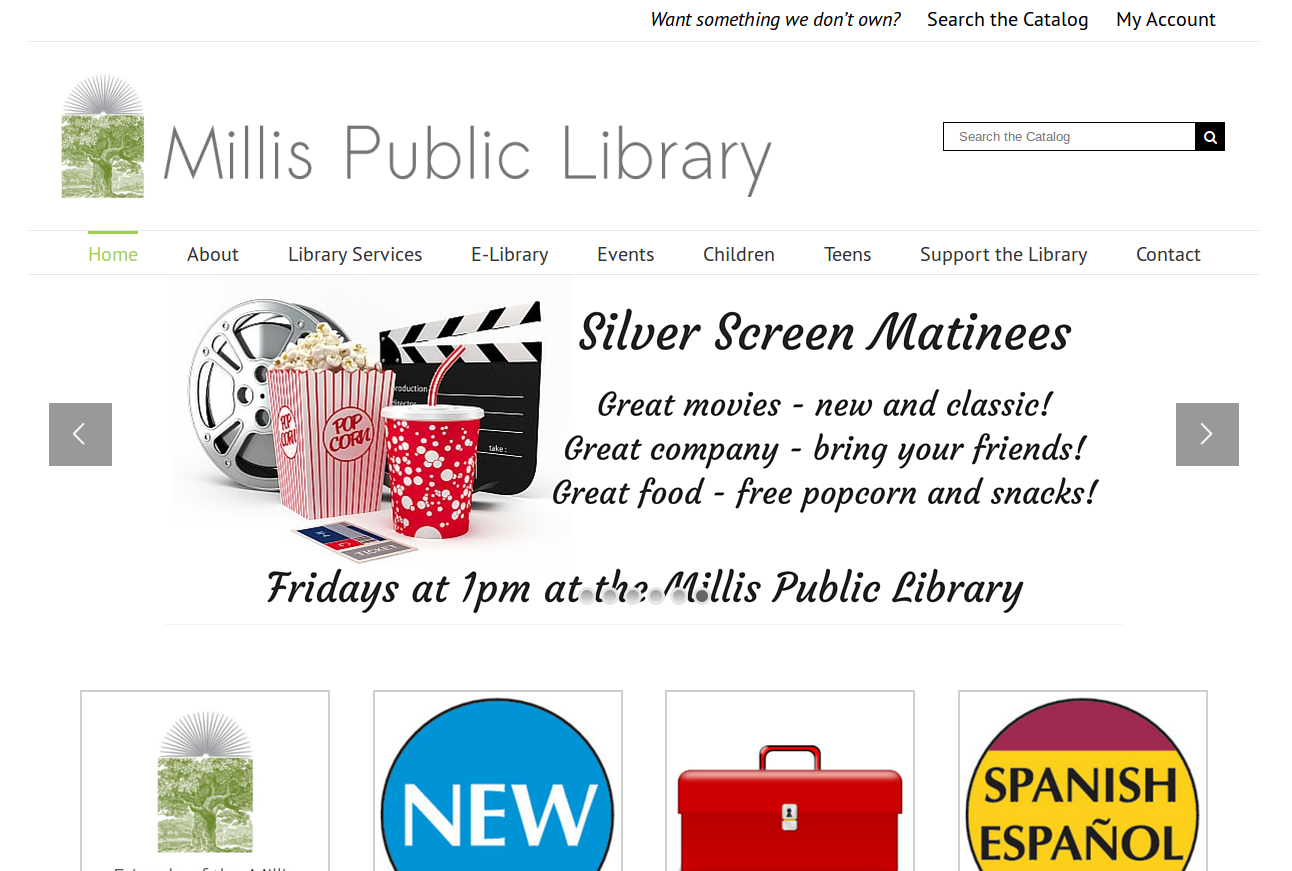 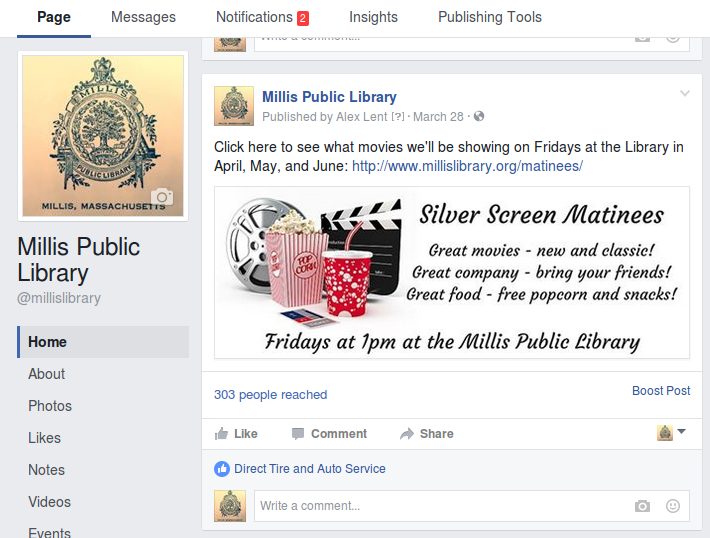 Public Service
The One-Desk Model
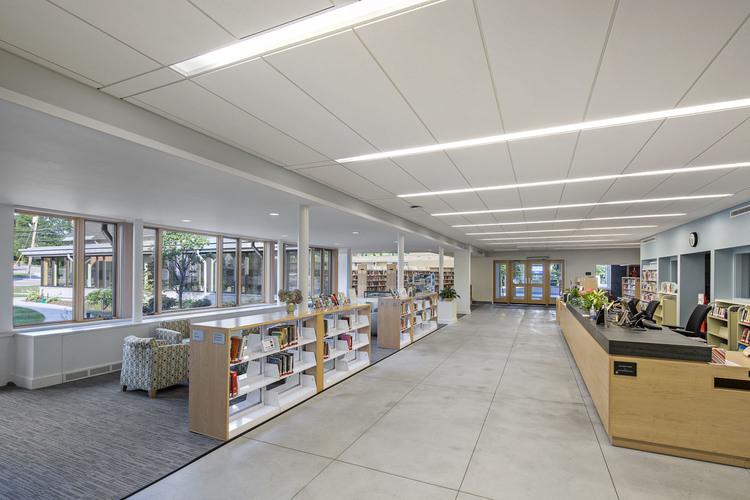 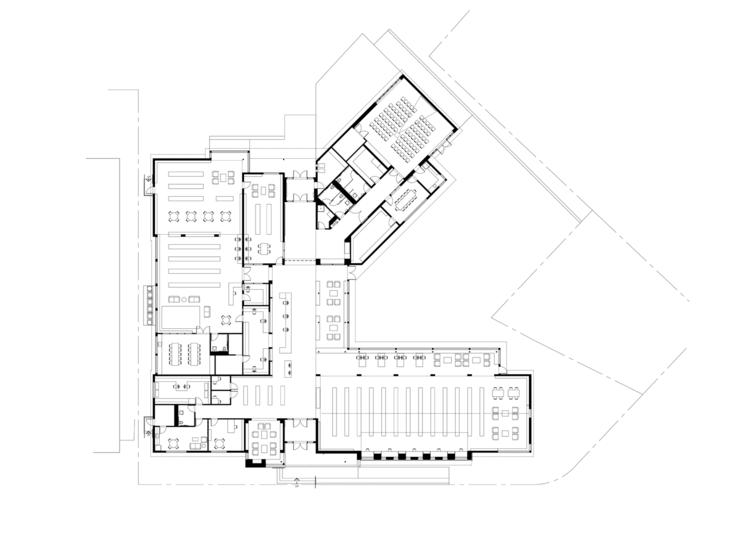 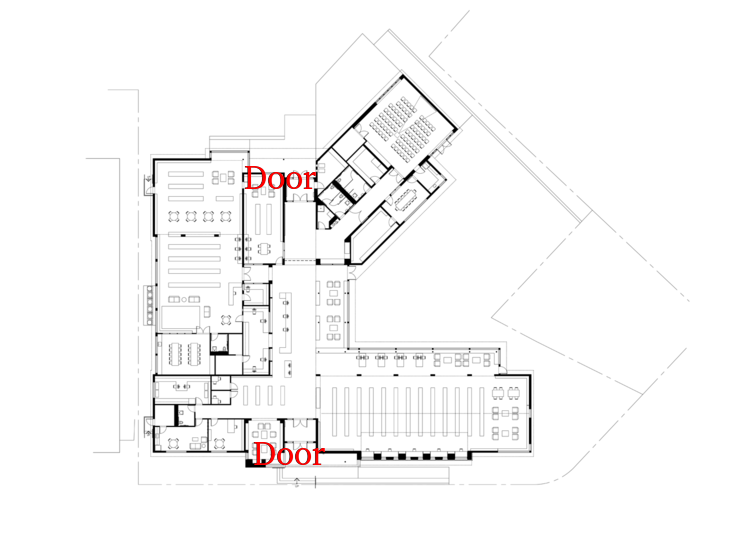 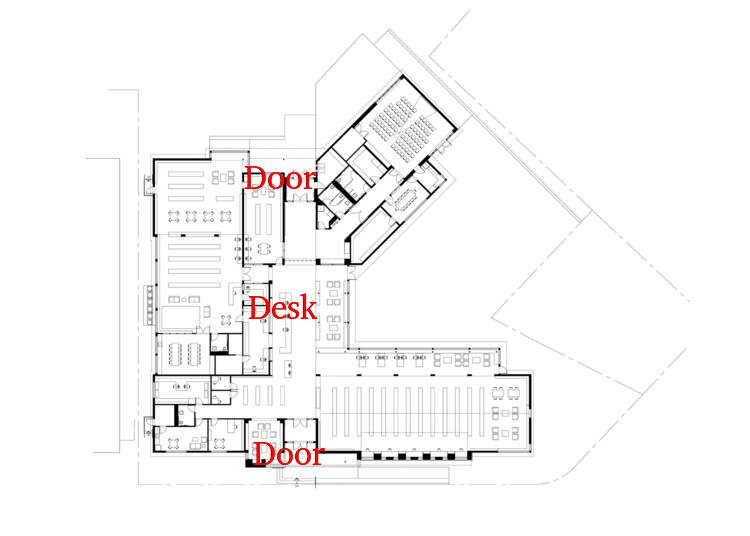 We don’t have a reference desk or a circulation desk.
We just have a desk.
No matter what you need - directions, tech help, a recommendation, research assistance - you go to the desk.
This is how it has always been.
But now we’re buying into it.
All staff need to be able to do everything.
A challenge - we have a largely part-time, largely paraprofessional staff.
Annual customer service training for all staff


All staff trained on all e-resources


All staff trained on public access technology


All staff practice readers advisory
Annual customer service training for all staff


All staff trained on all e-resources


All staff trained on public access technology


All staff practice readers advisory
Annual customer service training for all staff


All staff trained on all e-resources


All staff trained on public access technology


All staff practice readers advisory
Annual customer service training for all staff


All staff trained on all e-resources


All staff trained on public access technology


All staff practice readers advisory
Annual customer service training for all staff


All staff trained on all e-resources


All staff trained on public access technology


All staff practice readers advisory
An opportunity - we have a largely part-time, largely paraprofessional staff.
What else can we do to emphasize the one-desk model?
We got rid of our giant copier...
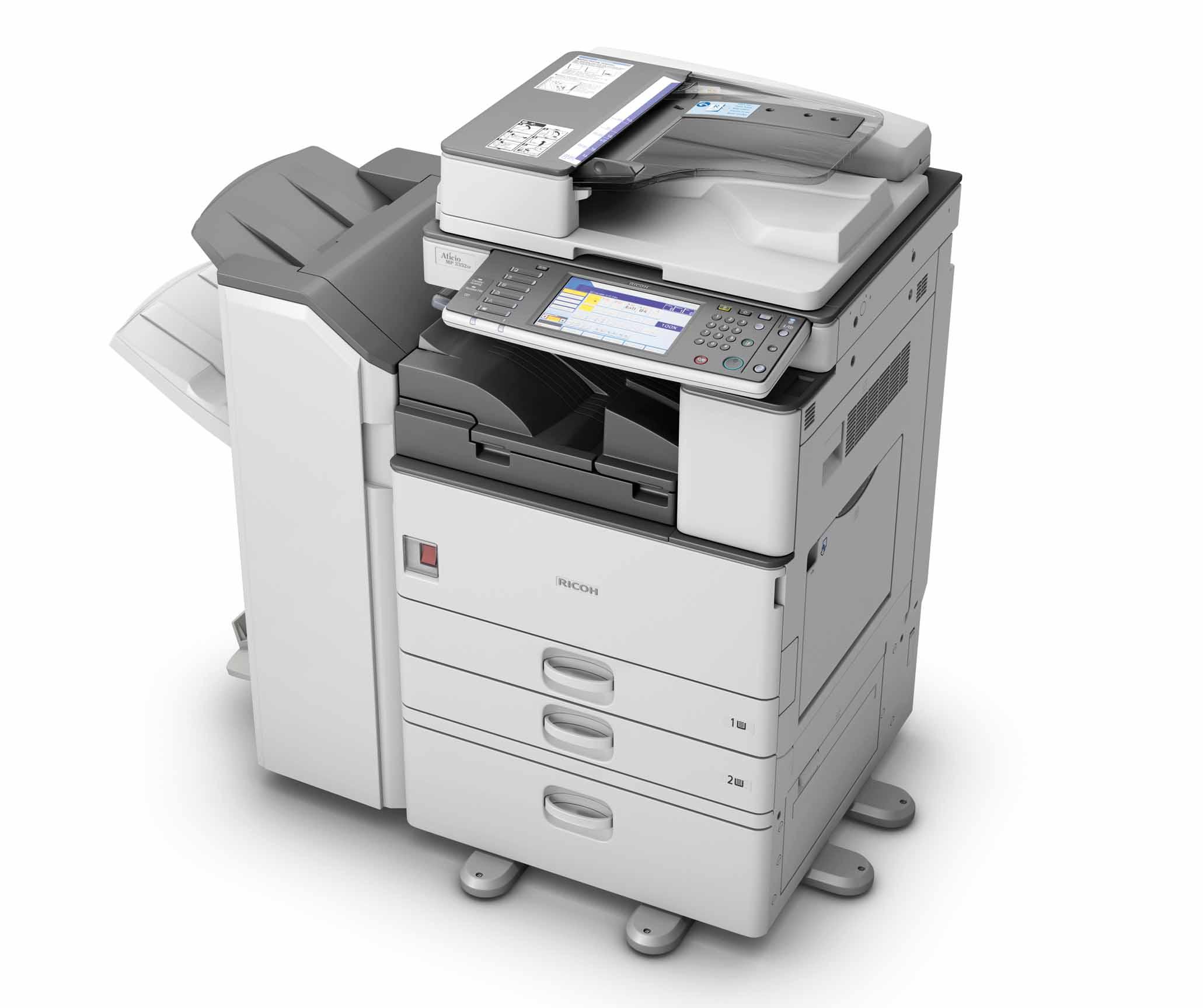 ...and got one that fits at the desk,
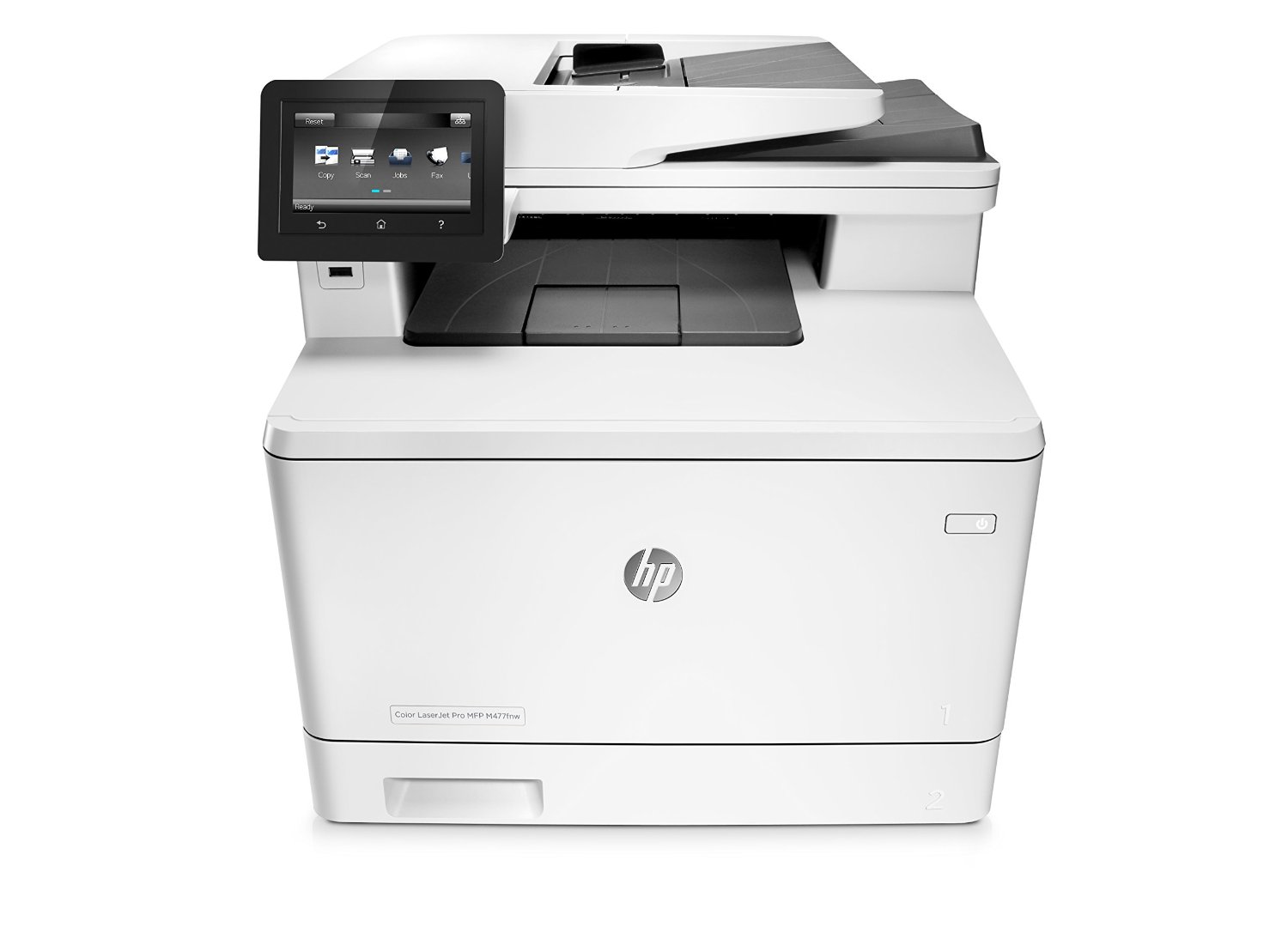 ...making the desk even more of a hub.
And our 3D printer lives at the desk too.
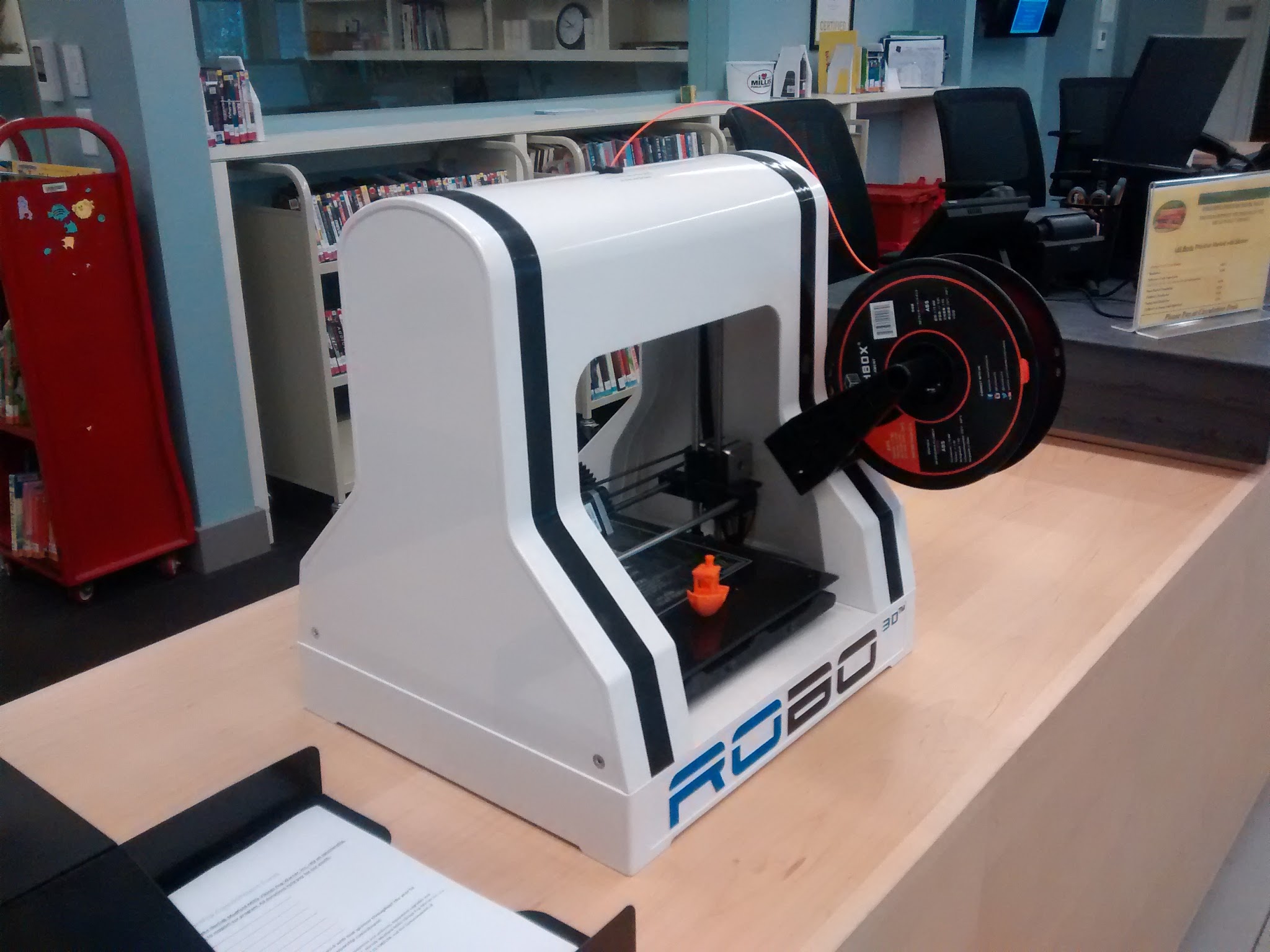 Forms, Policies, Rules: as few as possible, as brief as possible
No special forms for our unusual items.
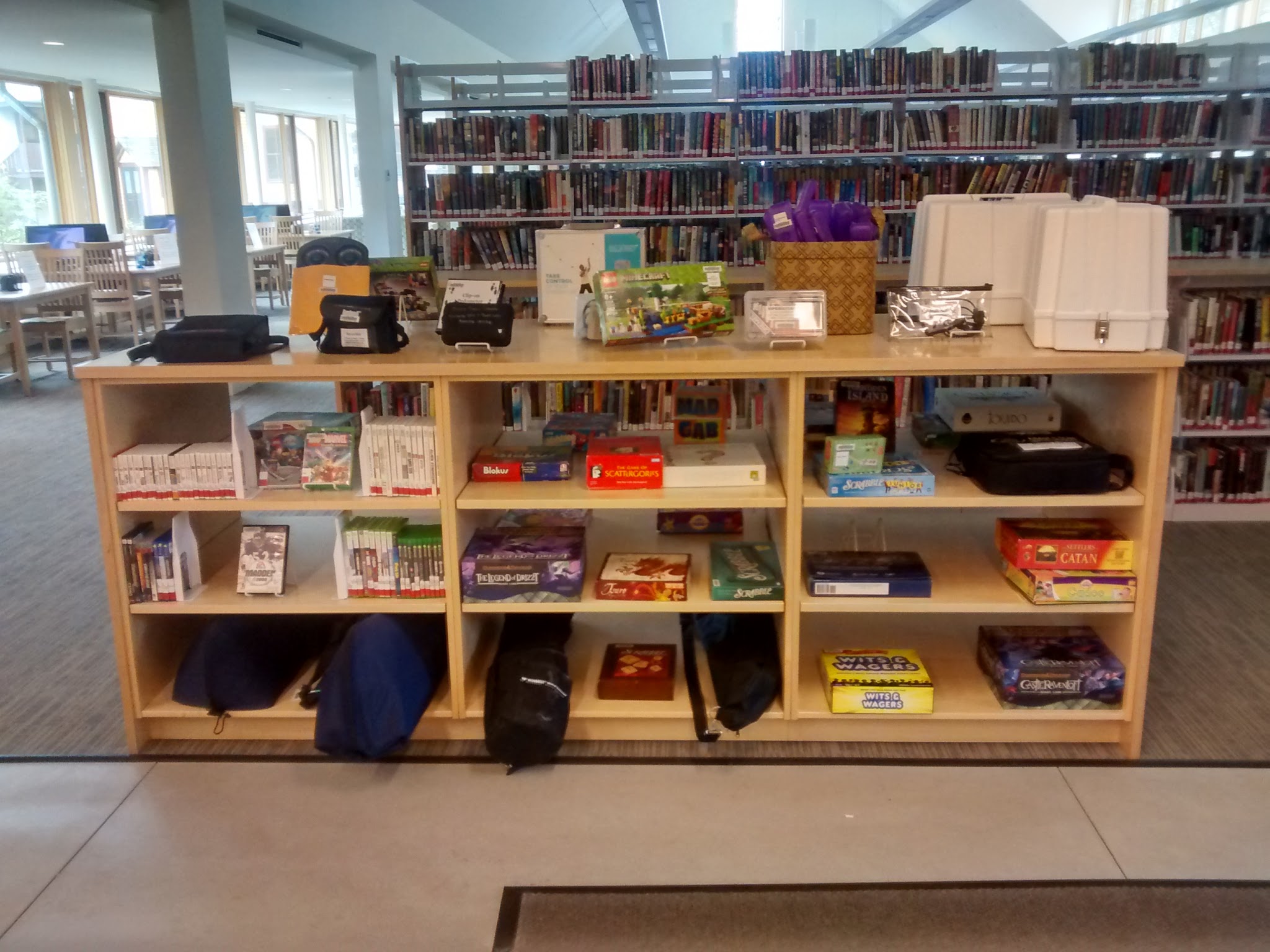 One-page policies
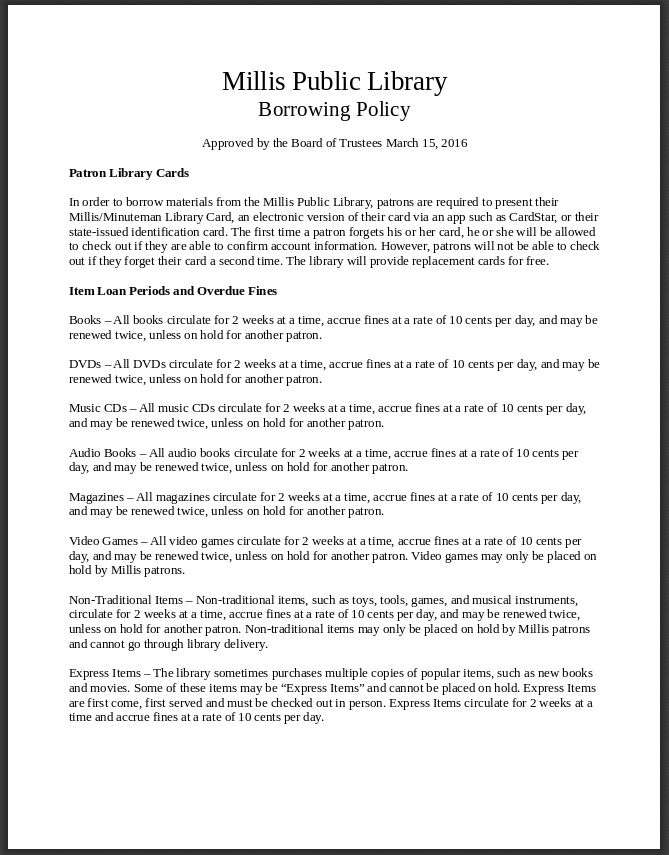 Technology
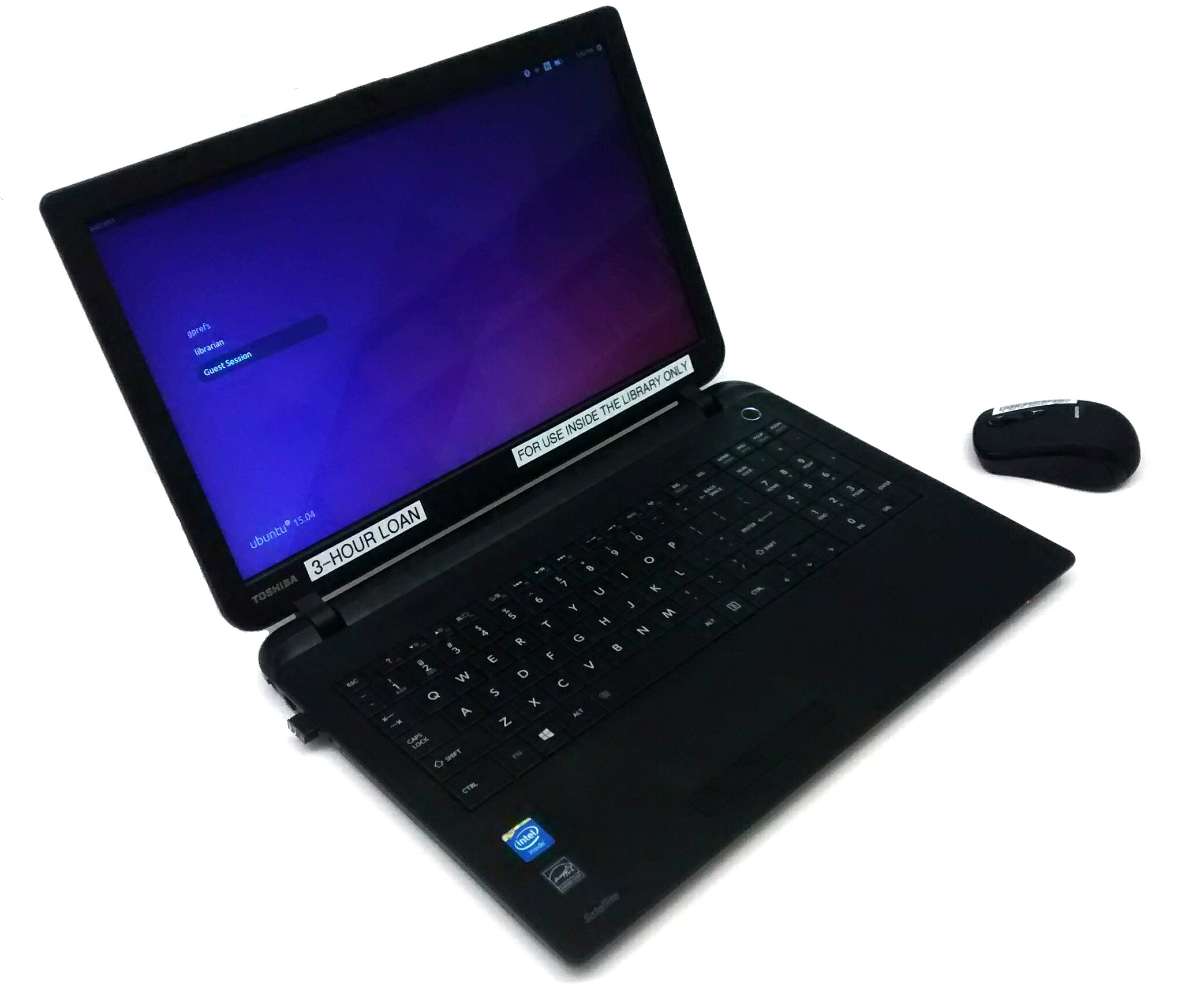 Pre-Webinar Questions
Circulation Forms
Library Card Sign Up Forms
Cataloging and Processing New Materials
Finding Areas to Simplify
“How can we make this easier?”
“Last Month/Next Month”
Pushing for simplicity when others are opposed
Buy-in is critical
Start small
Test Runs
Don’t force simplicity
Simplicity is a means to an end...
...not an end in itself.
Thank you for having me!
alex@alexlent.org						@alexlent